Тема : Формирование  знаний о правилах дорожного движения  у детей дошкольного возраста.Подготовила :  воспитатель  НЕДОПЕКИНА. А. в.Г.Москва . ГБОУ  ДЕТСКИЙ САД №1524.
Встал малыш на ноги – он уже пешеход.Сел ребенок на велосипед – он уже водитель.Поехал в автобусе – он уже пассажир.И везде его подстерегает опасность.
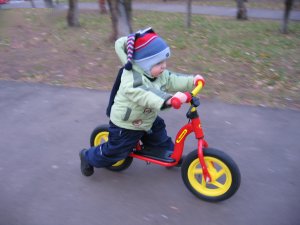 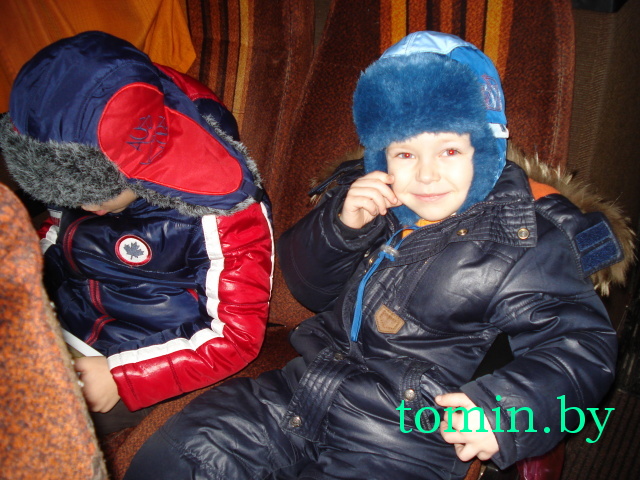 Основные формы работы с детьми:
•организованные формы обучения в НОД; 
•совместная деятельность взрослого и ребенка; 
•самостоятельная деятельность детей; 
•экскурсии и наблюдения; 
•чтение художественной литературы; 
• игра ( Сюжетно-ролевая игра, дидактическая игра) 
•встречи с инспектором ГИБДД; 
•досуги и развлечения. 
Беседы, напоминание, моделирование проблемных ситуаций,
Рассматривание иллюстраций.
Ранний  возраст.
Чтение художественной литературы.
Беседа.
Дидактическая игра.
Объяснение.
Досуги.
Младший возраст.
Чтение художественной литературы
 Беседа
 Дидактическая игра,
Объяснение,
 Досуги
Элементы сюжетно-ролевой игры
 Игровая самостоятельная деятельность,
 Ноод.
Старший возраст.
Чтение художественной литературы
Беседа
 Дидактическая игра
Объяснение
 Досуги
Элементы сюжетно-ролевой игры
 Игровая самостоятельная деятельность
 Ноод.
Моделирование ситуаций
Встречи с инспектором ГИБДД
Проектная деятельность.
Принципы реализации.
Принцип индивидуального и дифференцированного подхода. 
Принцип взаимодействия “дети – дорожная среда.
 Принцип взаимосвязи причин опасного поведения и его последствия
 Принцип возрастной безопасности. 
 Принцип социальной безопасности.
Принцип самоорганизации, саморегуляции и самовоспитания.
Уголок « Дорожного движения»
Настольно-дидактические
игры.
«Знаки на дорогах»,
«Внимание дорога»,
«Улица»,
Лото «Дорожные знаки»,
«Автобус для зверят»,
Лото «Прогулка по городу»,
«Как проехать по Москве».